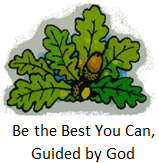 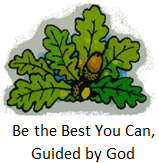 Bolney CEP School
PE
Impact Poster
2023/2024
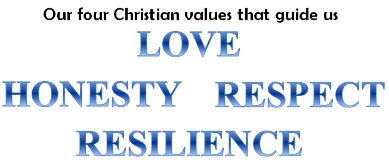 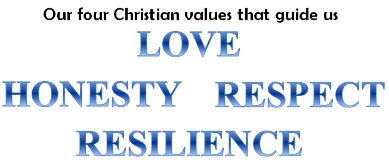